Презентация на тему: Домашние животные
КОРОВА
Ест корова на лугумаки да ромашку,вкусным будет молокочтоб сварить нам кашку!
Лошадь
Я люблю свою лошадку,Причешу ей шёрстку гладко,Гребешком приглажу хвостикИ верхом поеду в гости.
Больше всех коту везет -В доме он у нас живет.Ест сметану и сосискиИз своей любимой миски
КОШКА
СОБАКА
Почему собака злаяХодит, хвостиком виляя?То ли хвостик так обучен,То ли плохо он прикручен!
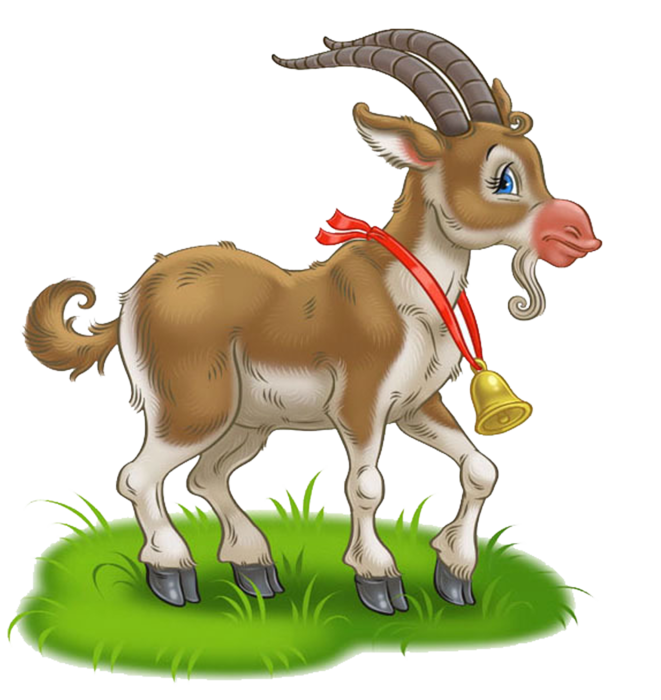 КОЗА
Непослушная коза
Смотрит прямо мне в глаза!
Сильно упирается...
Ей сарай не нравится.